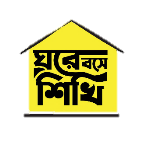 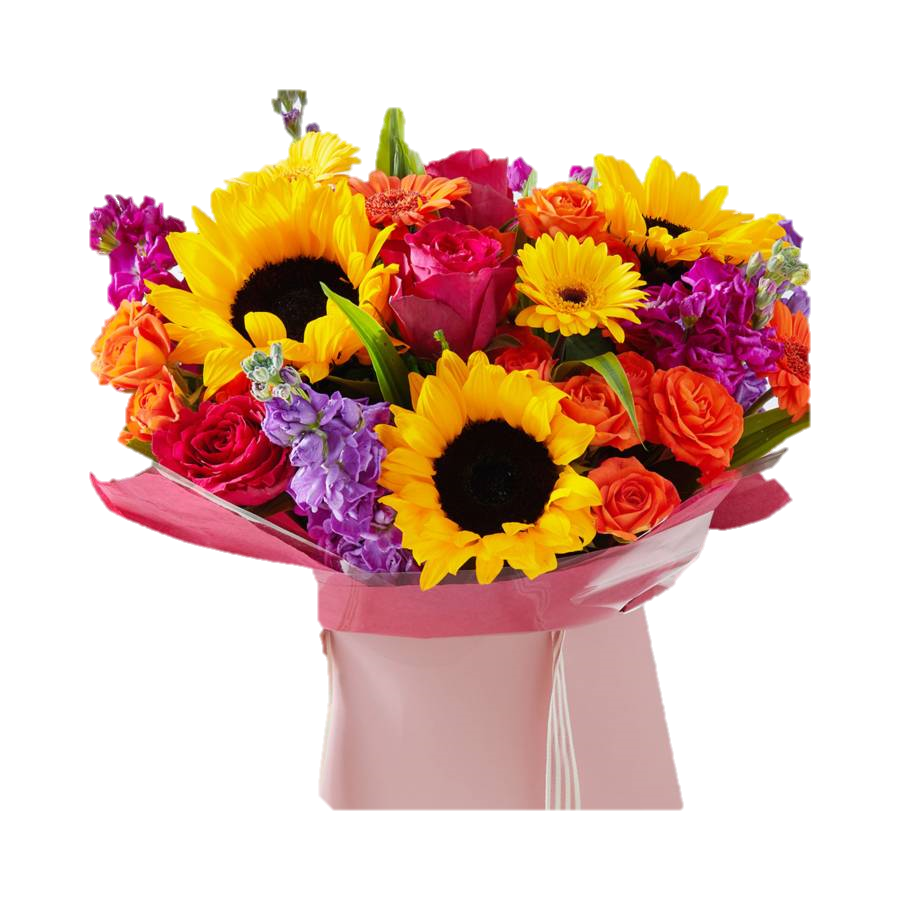 WELCOME
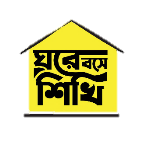 Identification
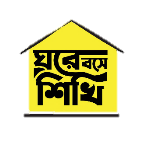 Identification
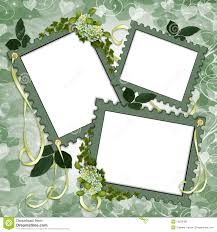 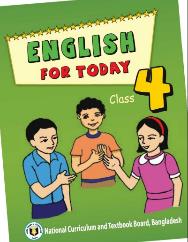 Unit -18
Clap Your 
Hands
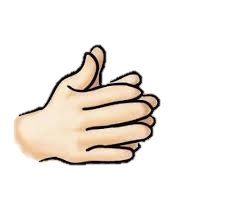 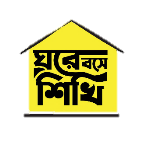 Lets see the pictures
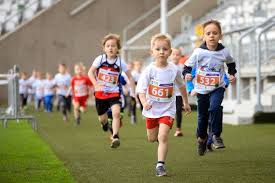 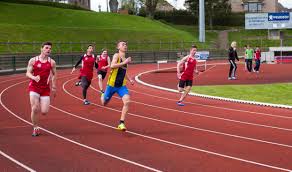 What do you see in the Pictures?
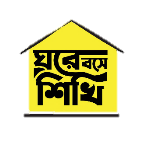 Lets see the pictures
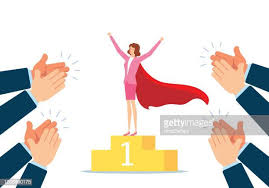 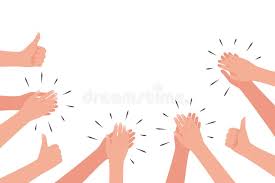 What do you see in the Pictures?
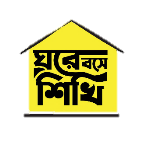 Today’s Lesson is :
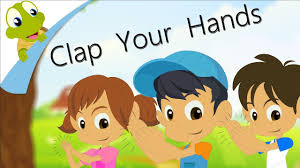 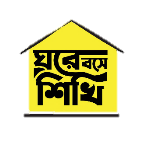 Learning Outcome
Students will be able to…
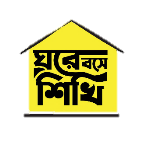 At previous class
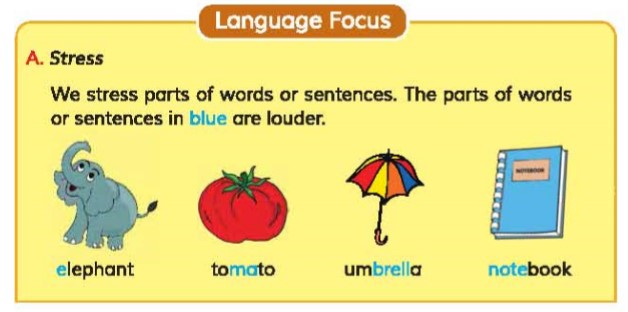 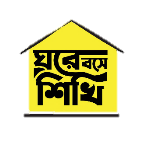 Listen to the rhyme
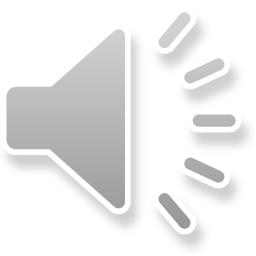 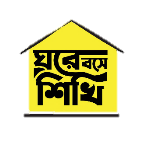 Individual Work
Recite the rhyme with proper pronunciation.
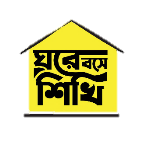 Listen, say and do
Clap, clap, clap
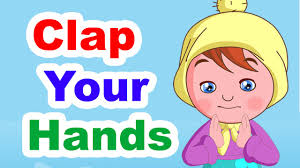 clap, your hands with me.
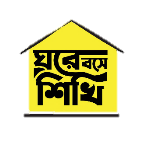 Listen, say and do
Listen to the music
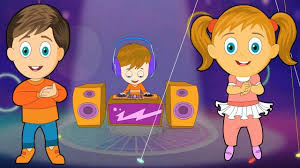 and clap your hands with me.
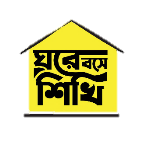 Pair Work
Recite the rhyme 4 lines with Clapping the stressed word.
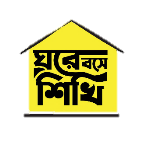 Listen, say and do
Move, move, move,
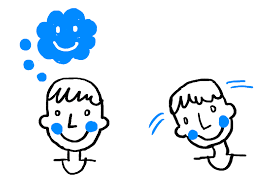 move your head with me.
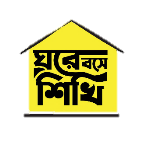 Listen, say and do
Move your head from side to side.
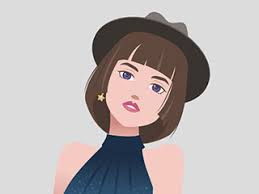 move your head with me.
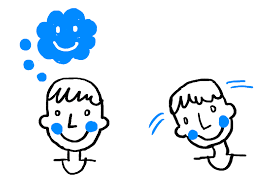 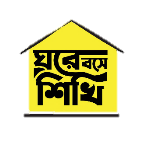 Listen, say and do
Clap, clap, clap
clap, your hands with me.
Listen to the music
and clap your hands with me.
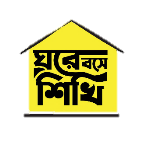 Listen, say and do
Move, move, move,
move your head with me.
Move your head from side to side.
move your head with me.
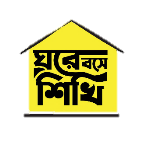 Evaluation
Say the rhyme again. Clap on all the stressed parts of the first four lines of the  rhyme.
Clap, clap, clap
clap, your hands with me.
Listen to the music
and clap your hands with me.
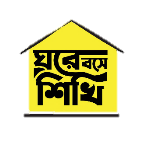 How Work
Say the rhyme again. Clap on all the stressed parts of the rhyme.
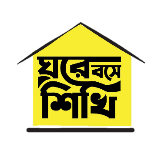 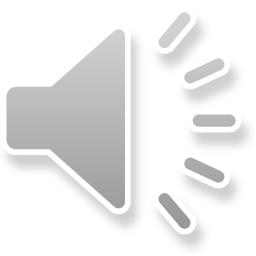 Goodbye
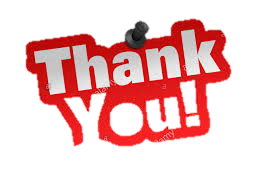 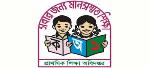 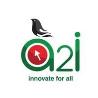 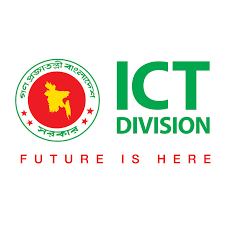